The NEW WEB literacy:PART i
David Millard 
dem@soton.ac.uk
Literacy, n.

“The quality or state of being literate; knowledge of letters; condition in respect to education, esp. ability to read and write.”

- The Oxford English Dictionary
This is a story about: 	Empowerment  vs.  Control, 	Teaching  vs.  Learning,	Conservatives  vs.  Edupunks.				                 Welcome to 21st Century E-Learning…
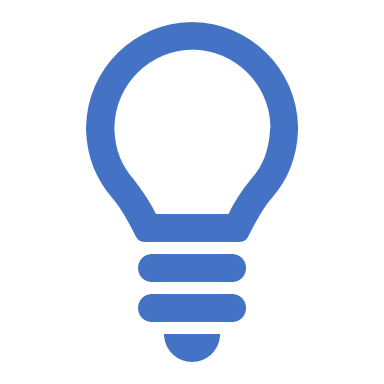 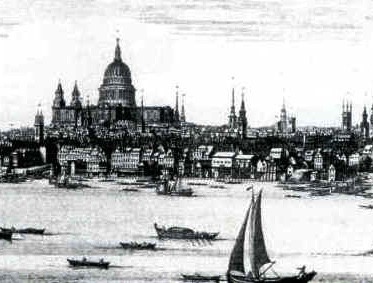 Consider the Nouveau Riche
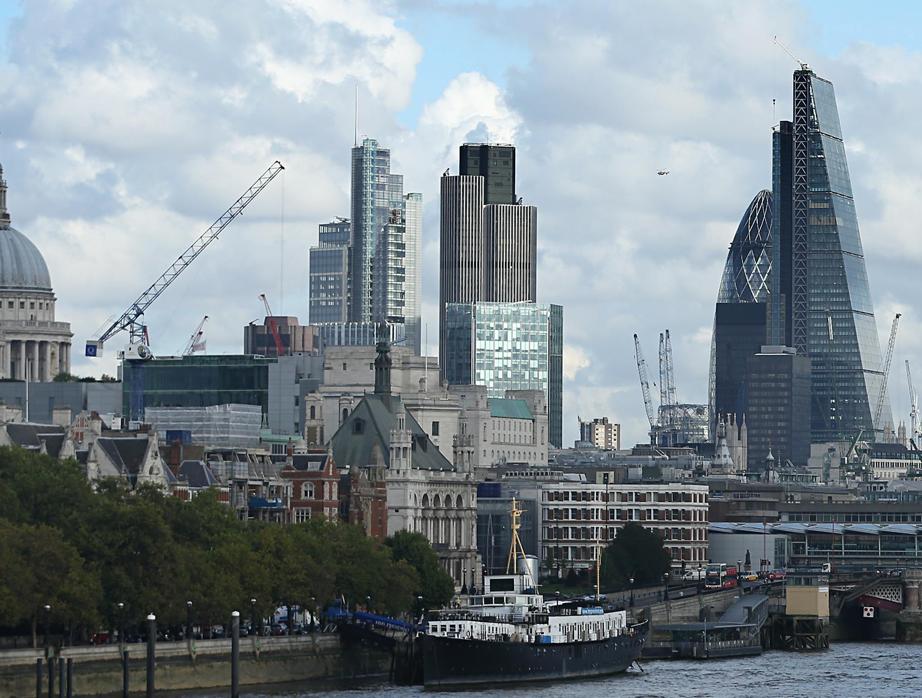 Who are the Nouveau Technorati?
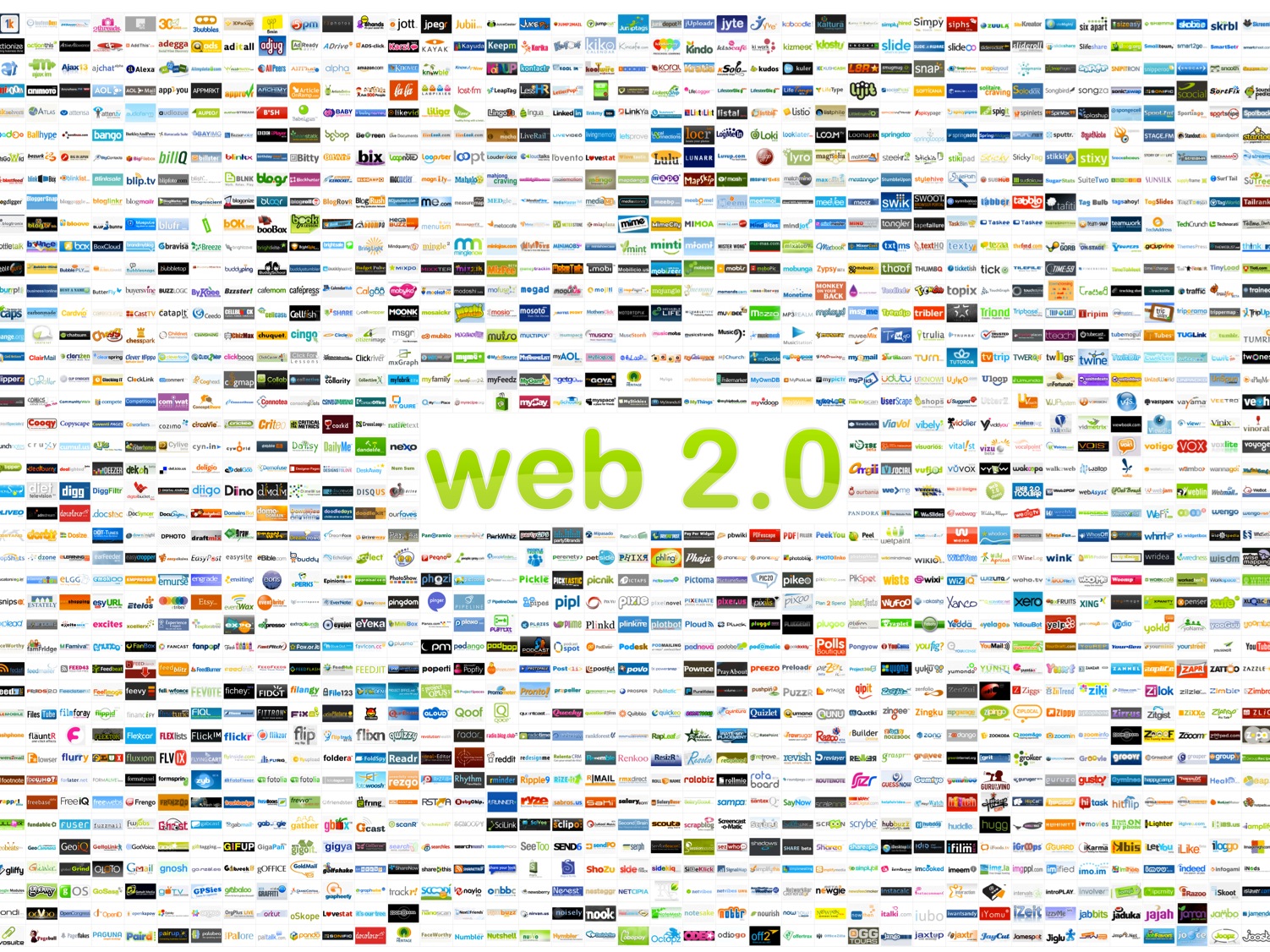 The New Web
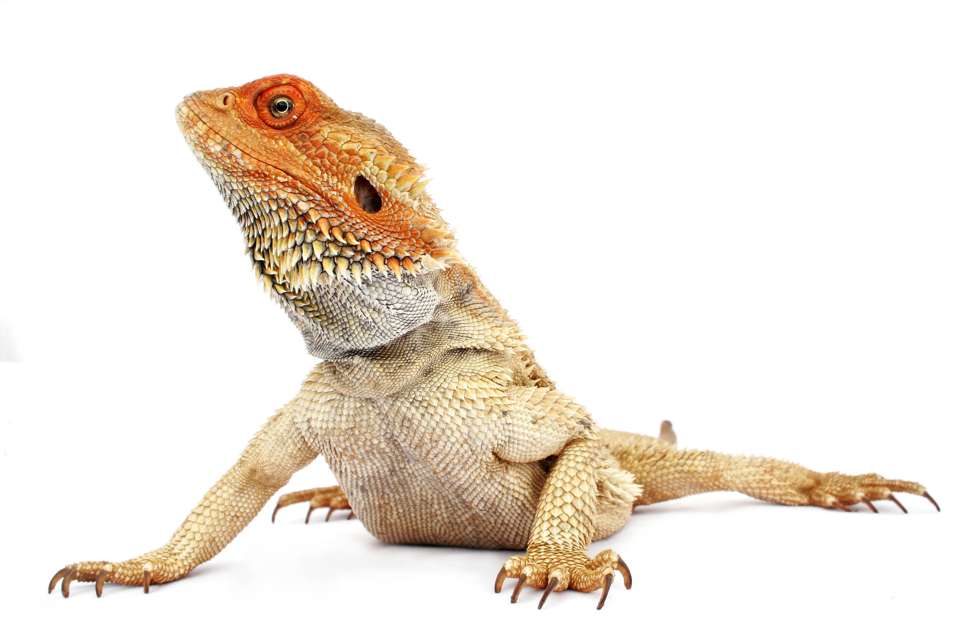 "Who are these people? Seriously, who actually sits down after a long day at work and says, I'm not going to watch Lost tonight. I'm going to turn on my computer and make a movie starring my pet iguana? … Who has that time and that energy and that passion?”
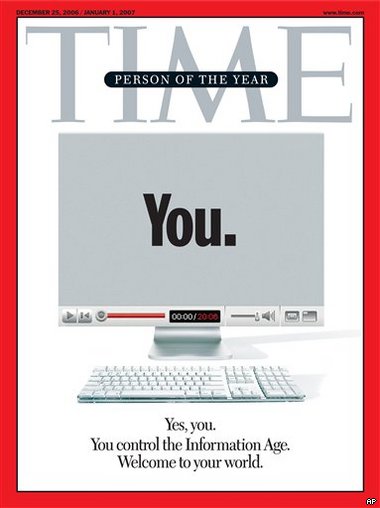 “The answer is, you do."












Time's Person of the Year: You
Wednesday, Dec. 13, 2006 By LEV GROSSMAN

http://www.time.com/time/magazine/article/0,9171,1569514,00.html
The Generation Game
Boomers
Gen-Xers
Millenials
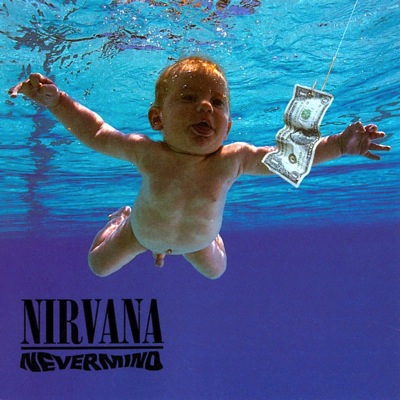 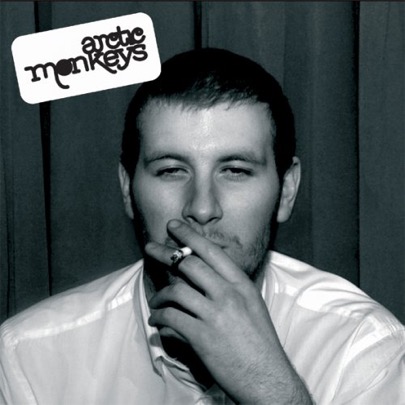 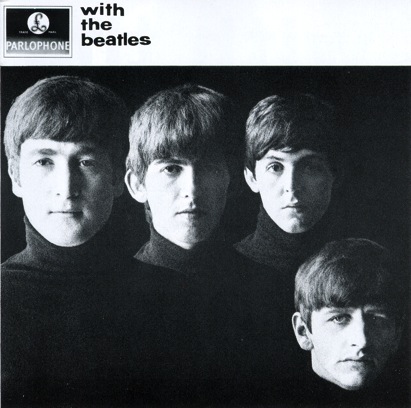 Understanding the New Students, 
Diana Oblinger, Educause Review Jul/Aug 2003
computers aren’t technology
reality no-longer real
typing rather than handwriting
multitasking way of life
internet better than TV
staying connected
nintendo over logic
The Information-Age Mindset, 
Jason L. Frand, Educause Review Sept/Oct 2000
Digital Immigrants
Digital Natives
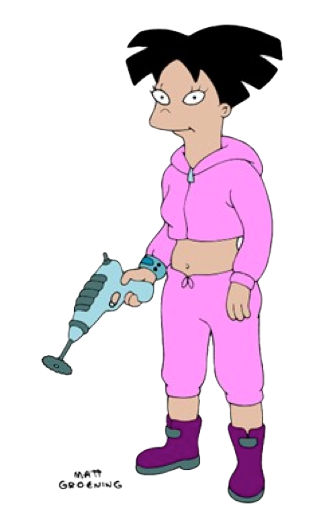 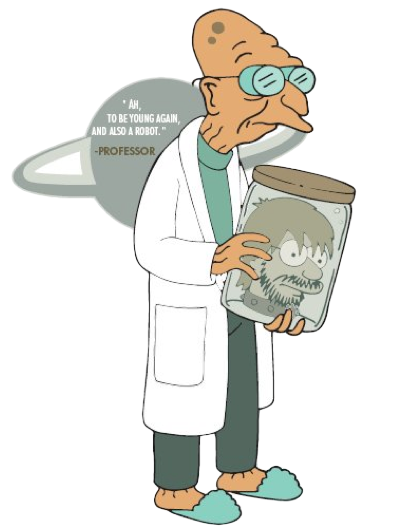 Passive           Active
Serious           Fun
Ordered          Random Access
Prolonged           Instant
Focused           Multi-tasking
Individual           Networked
Education           Life
Digital Natives, Digital Immigrants
Marc Prensky, On the Horizon (NCB University Press, Vol. 9 No. 5, October 2001)
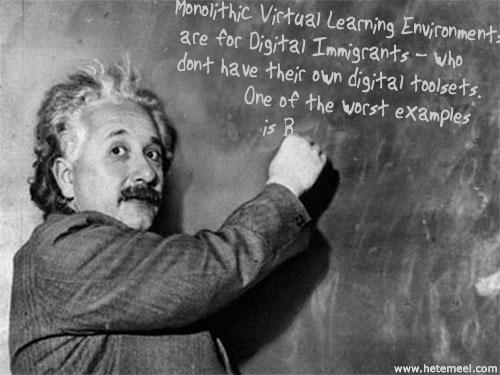 Virtual Learning Environments
http://generator.kitt.net/
Future Learning Environments?
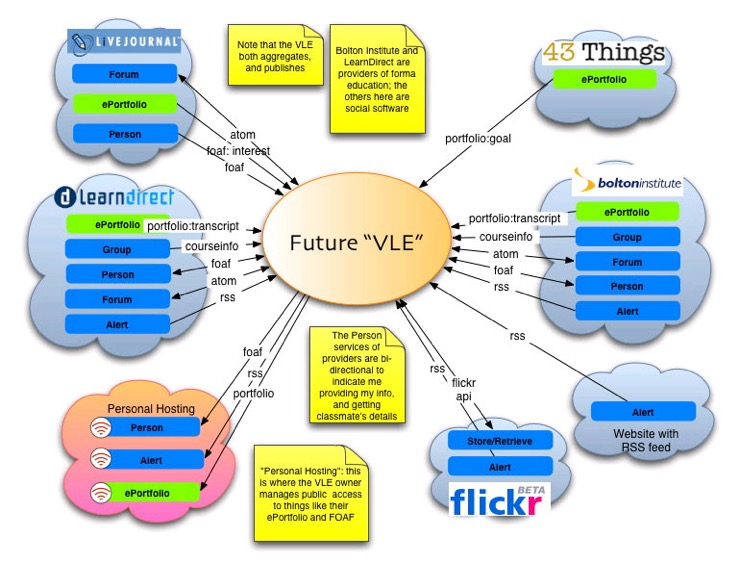 Scott Wilson, Future VLE (Personal Blog), Jan 2005

http://www.cetis.ac.uk/members/scott/blogview?entry=20050125170206
PERSONAL LEARNING ENVIRONMENTS
Colloquia
PLEX
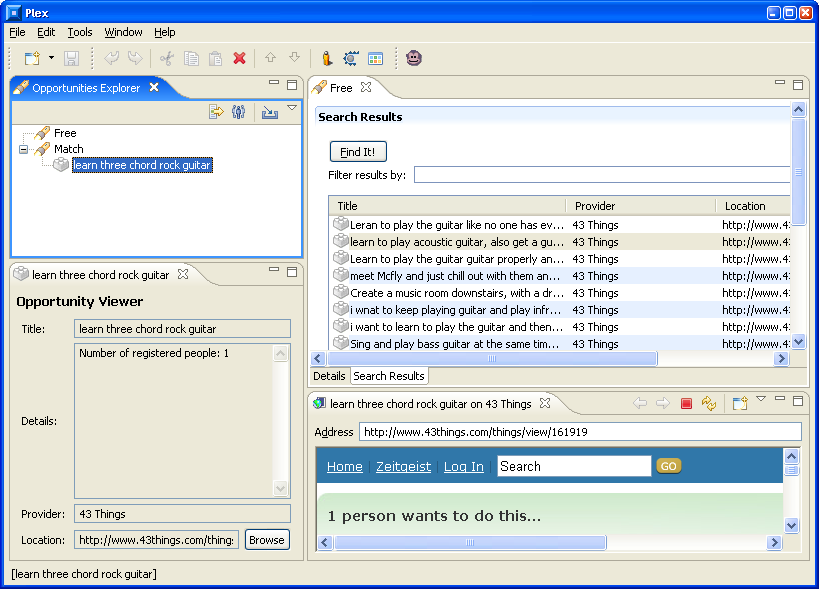 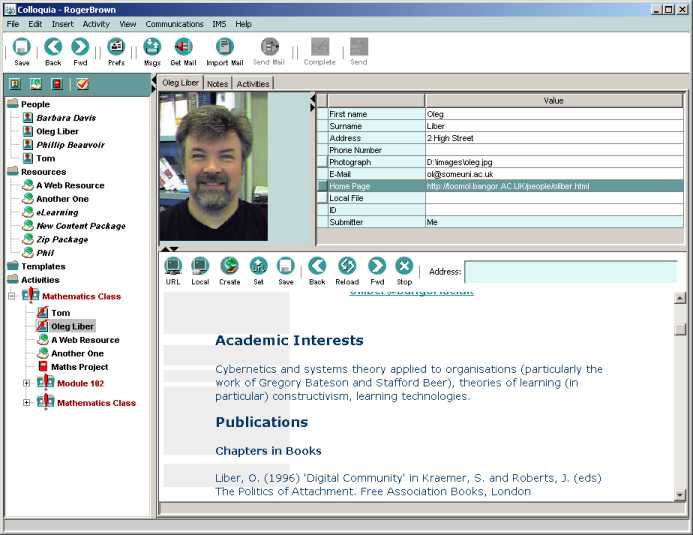 University of Bolton
Phillip Beauvoir, Mark Johnson, Oleg Liber, 
Colin Milligan, Paul Sharples and Scott Wilson (2005ish)
http://reload.ces.strath.ac.uk/plex/
Oleg Lieber, Colloquia - a Conversation Manager, 
Campus Wide Information Systems, 17(2), pp 56-62, 2000
But Whose LE is it Anyway?
Web
VLE
PLE
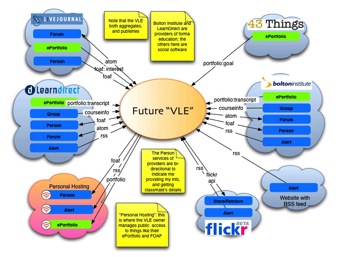 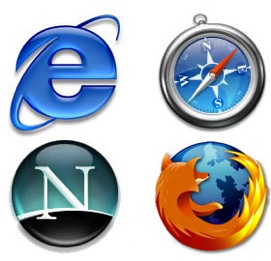 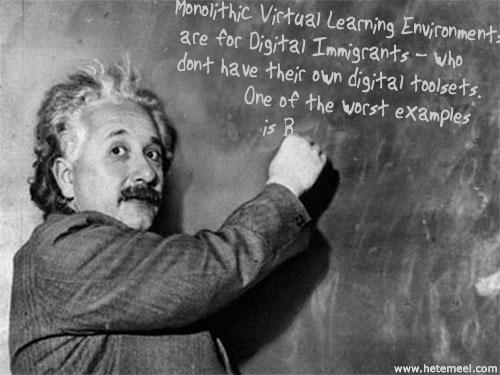 NetVibes, Wikipedia
YouTube,  Del.icio.us
Blackboard,
Moodle
Colloquia
PLEX,  Elgg
Die LMS die! You too PLE! 
Leigh Blackall, Personal Blog, Nov 2005
http://teachandlearnonline.blogspot.com/
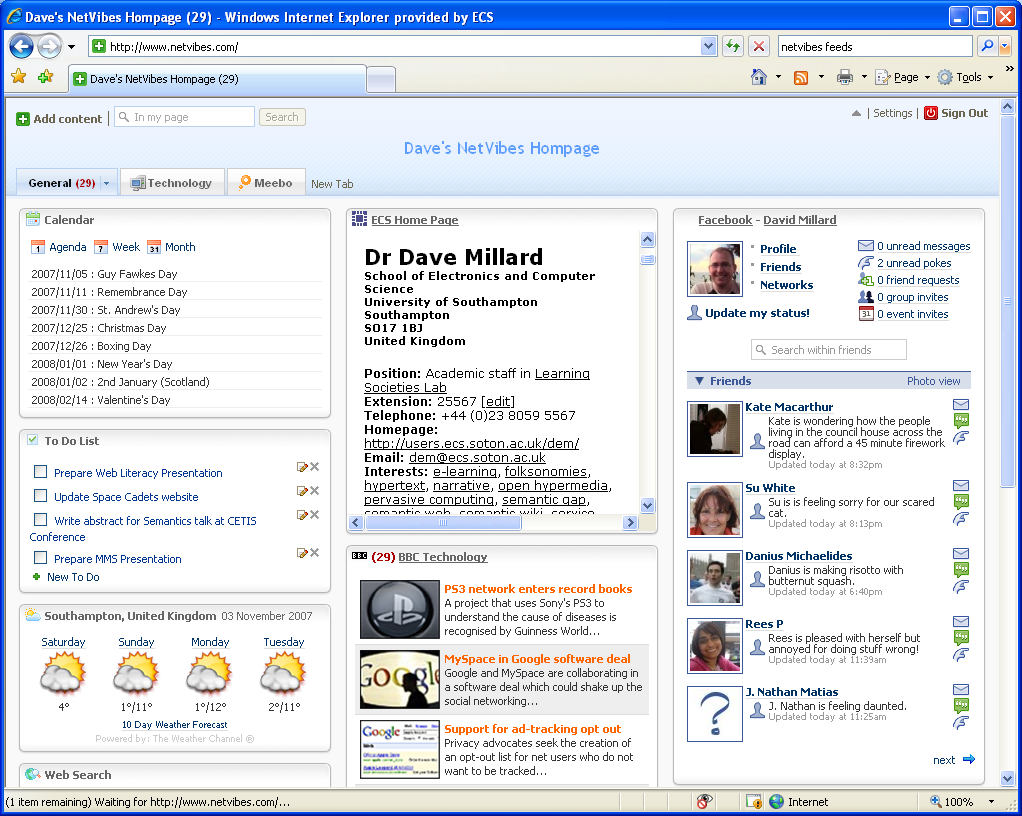 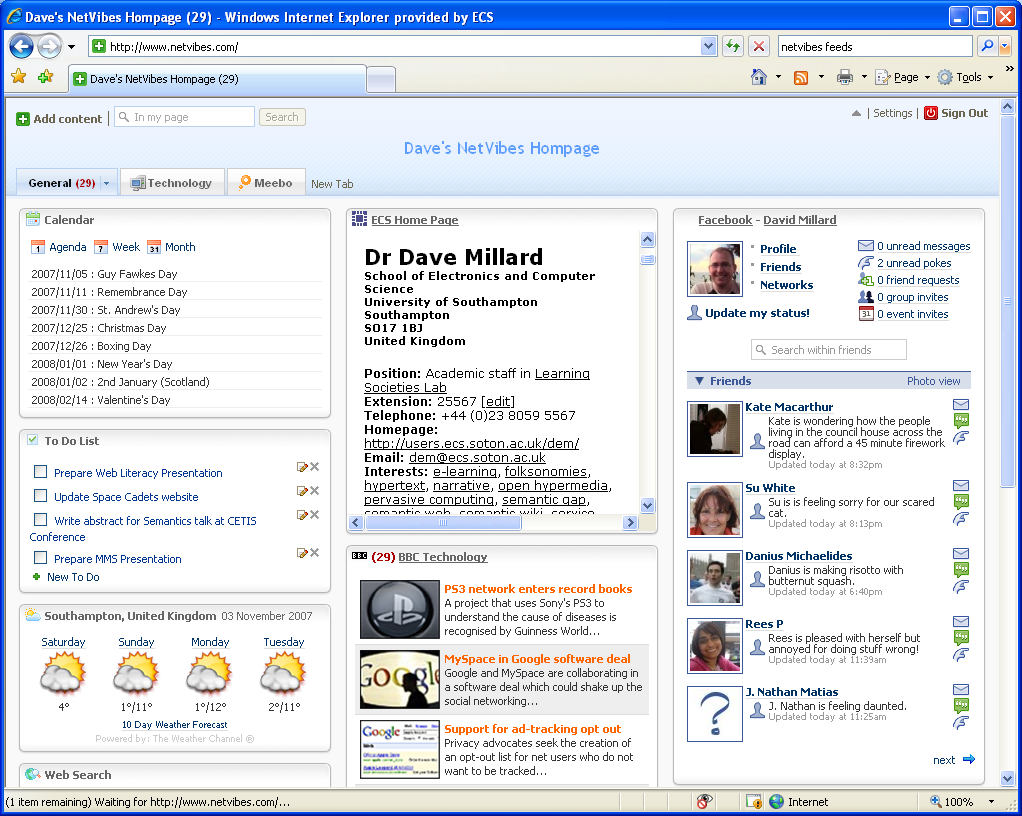 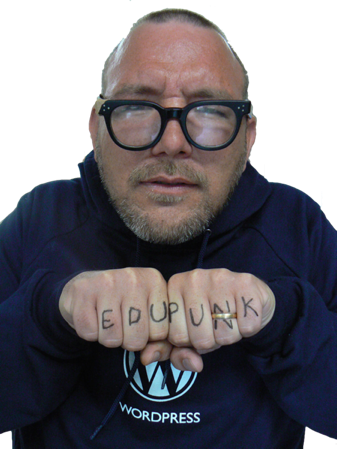 Jim Groom
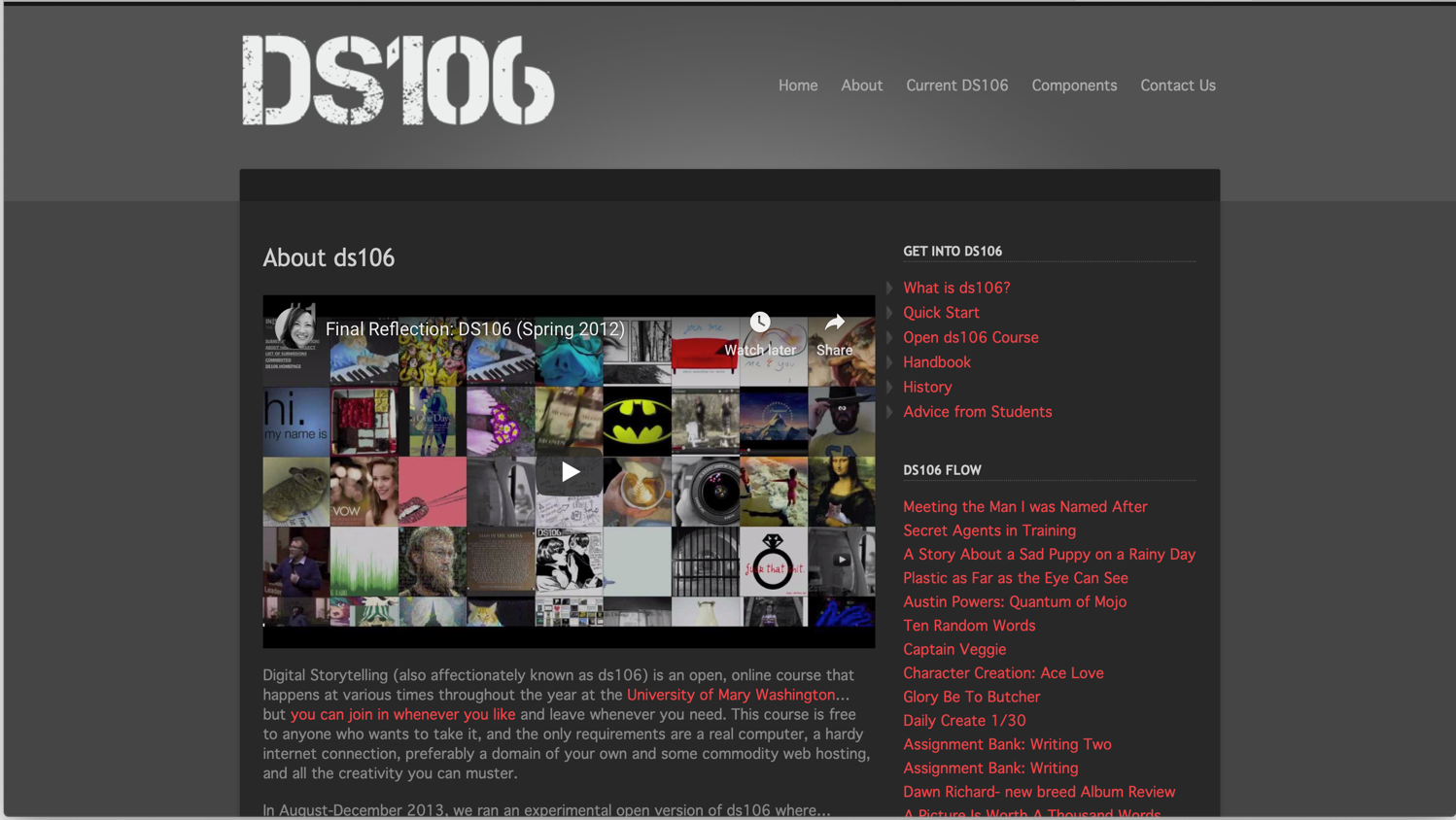 [Speaker Notes: Started in 2010 – Uni of Mary Washington, Virginia]
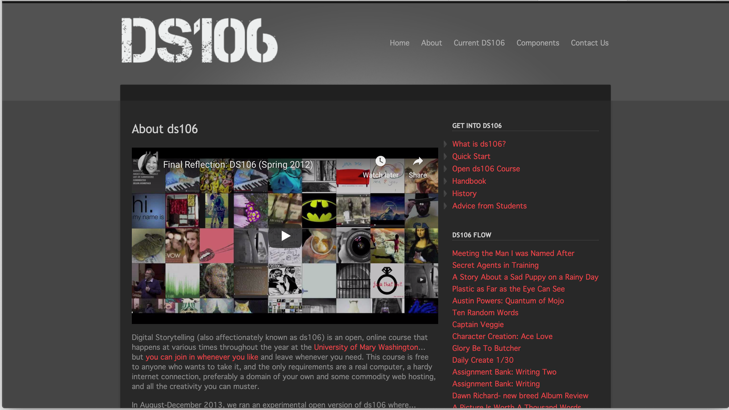 cMOOC
connectivism
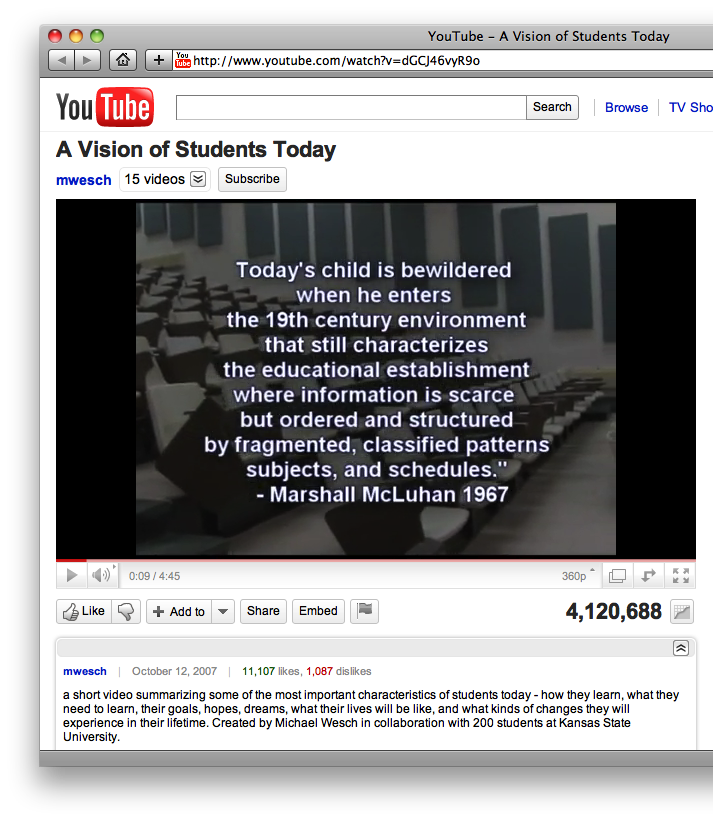 A working group of Kansas State University students and faculty dedicated to exploring and extending the possibilities of digital ethnography.

A Vision of Students Today, Michael Wesch (2007). Slightly abridged
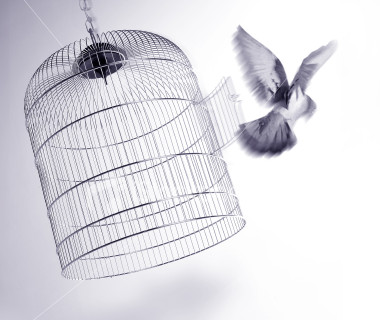 And Learning was Set Free!
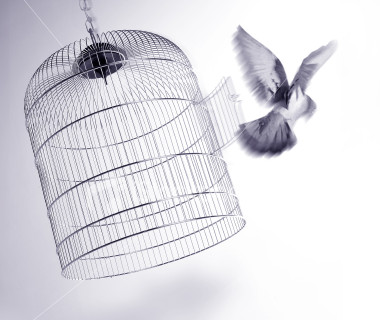 And Learning was Set Free!
…or was it?